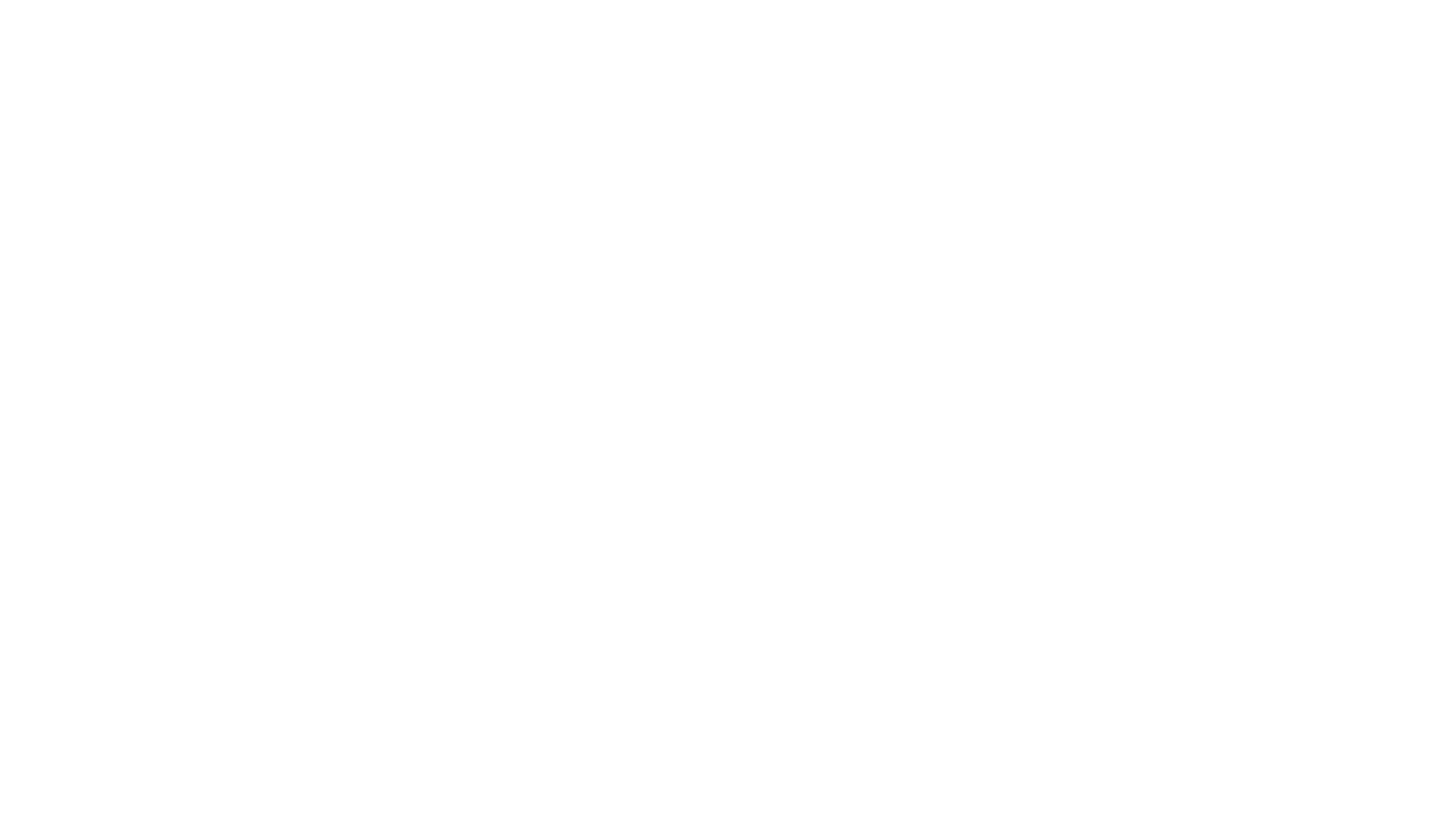 Věta jednoduchá a souvětí
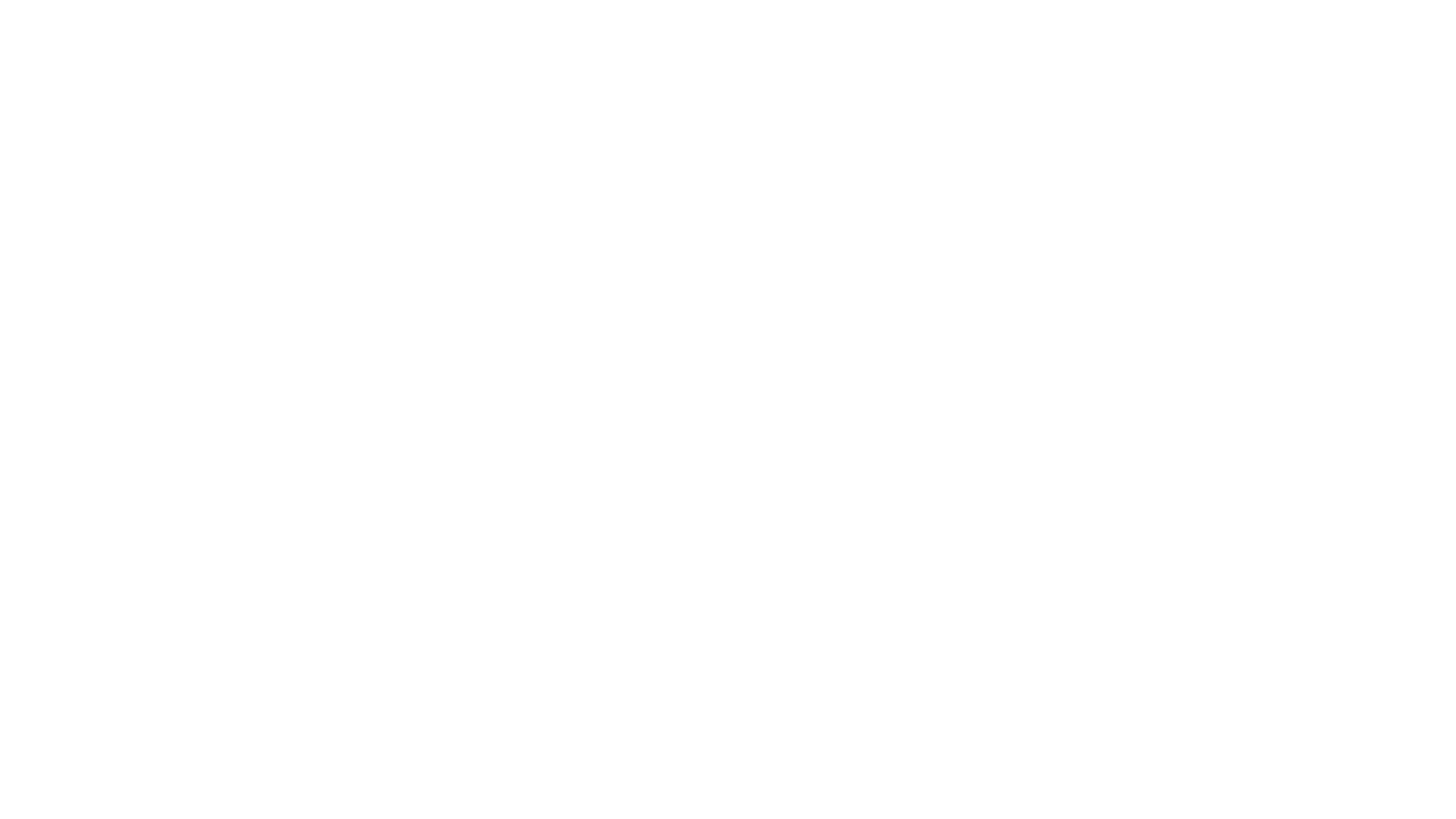 větný celek vyjadřující jednu myšlenku
jedno sloveso ve tvaru určitém
jedna základní skladební dvojice
a) holá (holý podmět + holý přísudek)
Př.: Petr pojede na dovolenou.
b) rozvitá (rozvíjející větné členy)
Př.: Zítra půjdu s kamarádkou do divadla.
věta jednoduchá
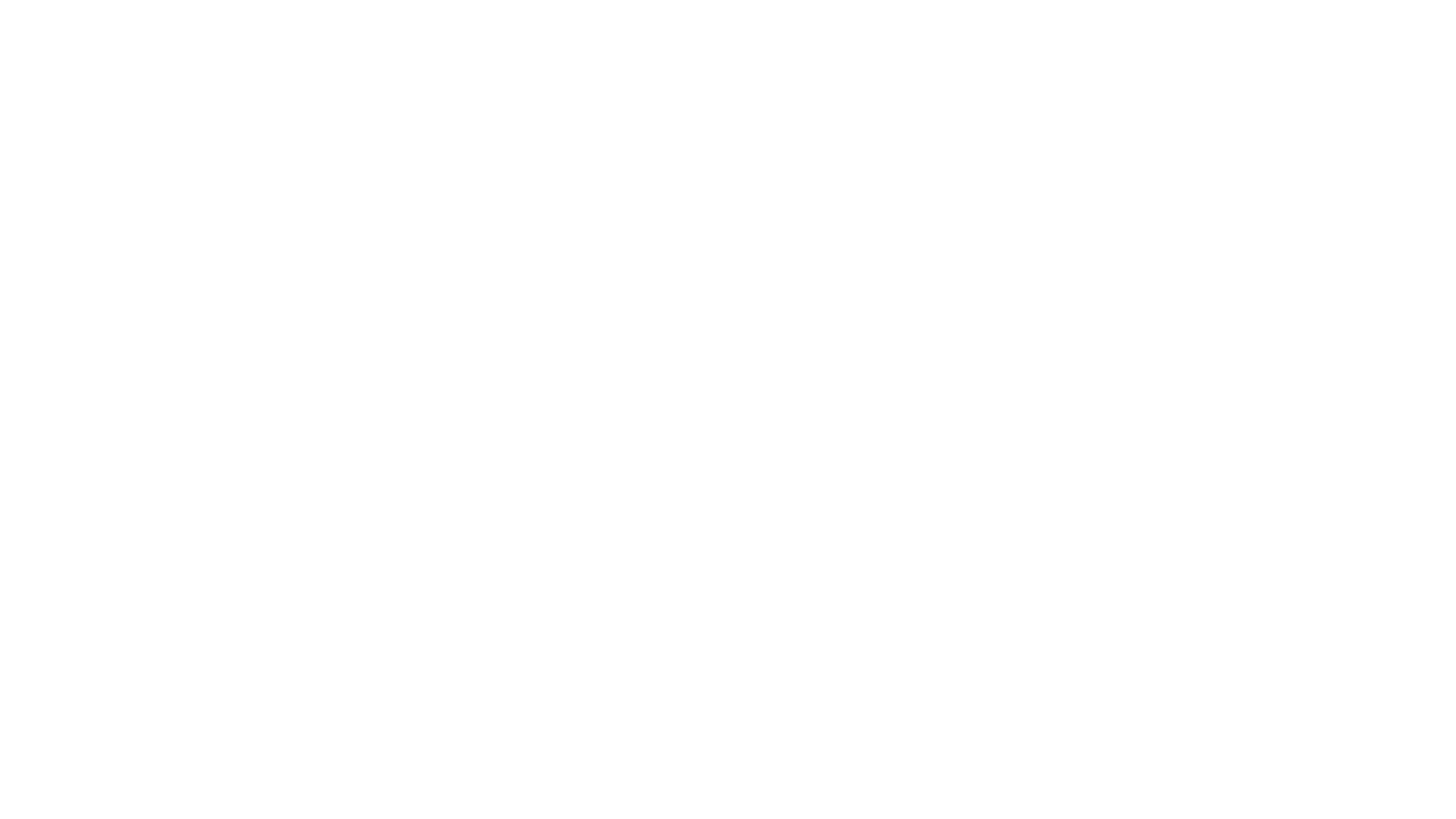 větný celek složený ze dvou i více vět jednoduchých
vyjadřuje složitější myšlenku nebo více myšlenek
obvykle platí, že kolik má souvětí přísudků, z tolika vět se skládá
souvětí
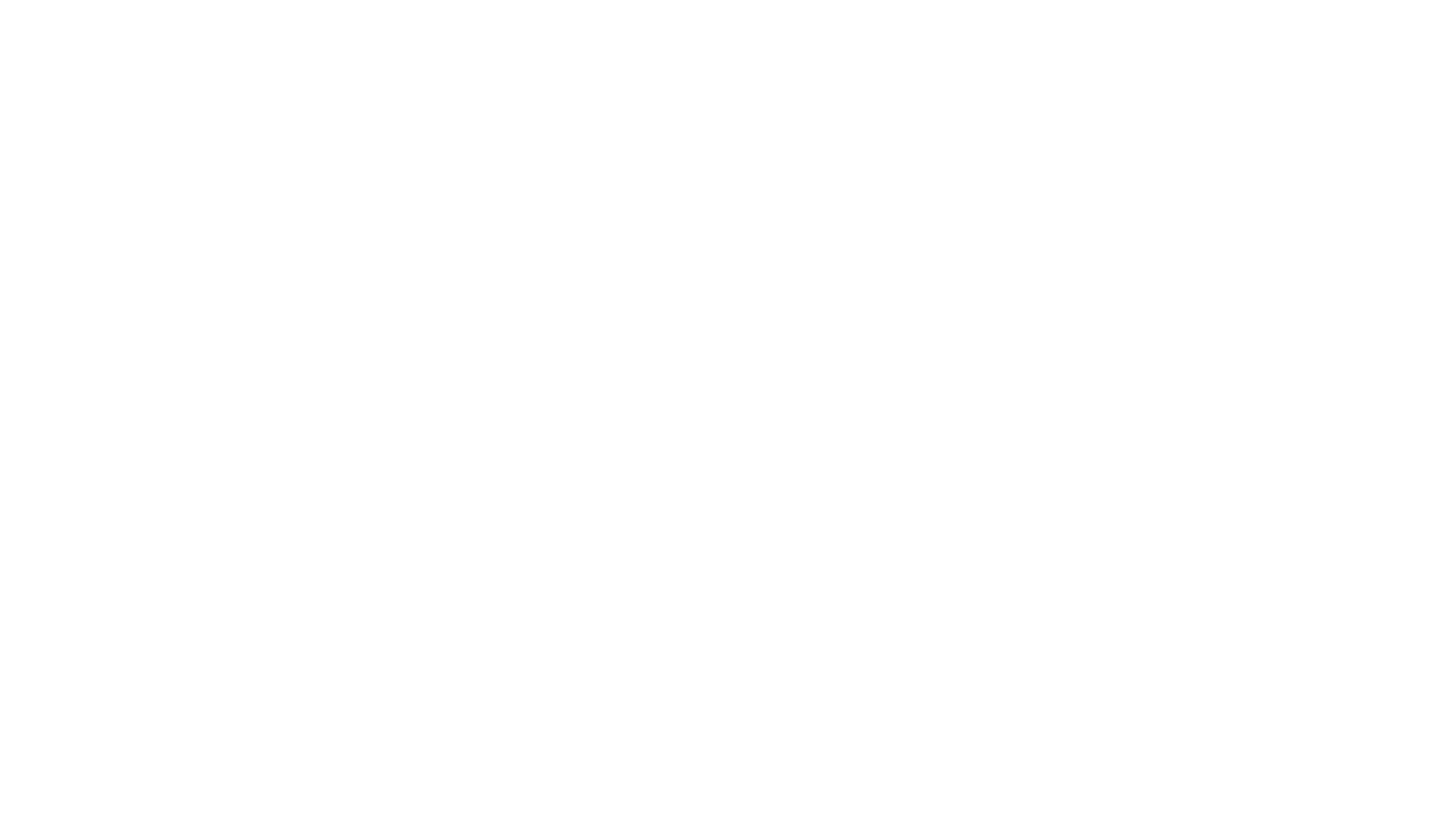 spojovací výrazy
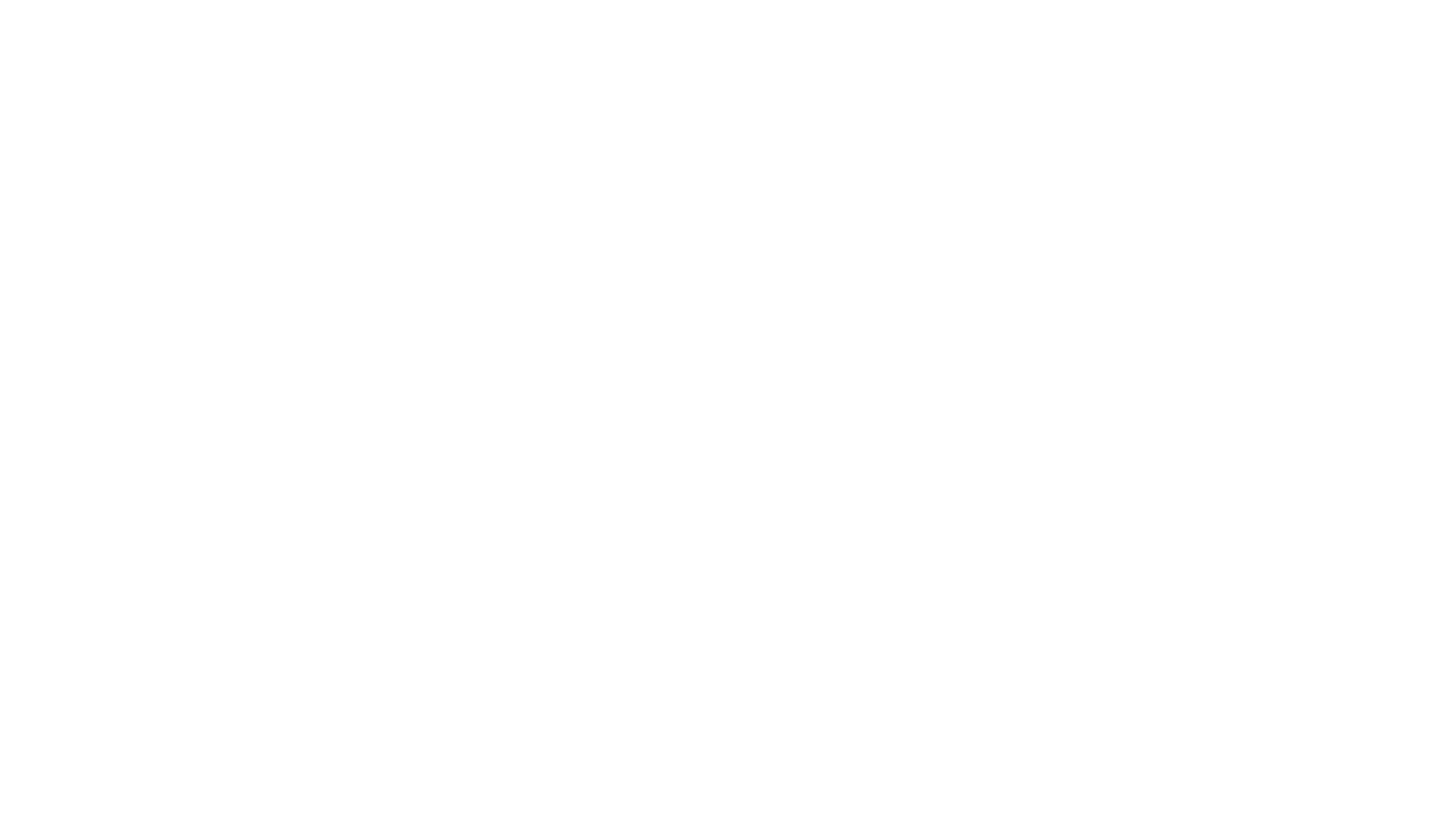 spojení vět
některé věty jsou odděleny samotnou čárkou bez spojky
čárka se píše také před většinou spojovacích výrazů
před spojkami a, i, ani, nebo se čárka obvykle (ne vždy) nepíše
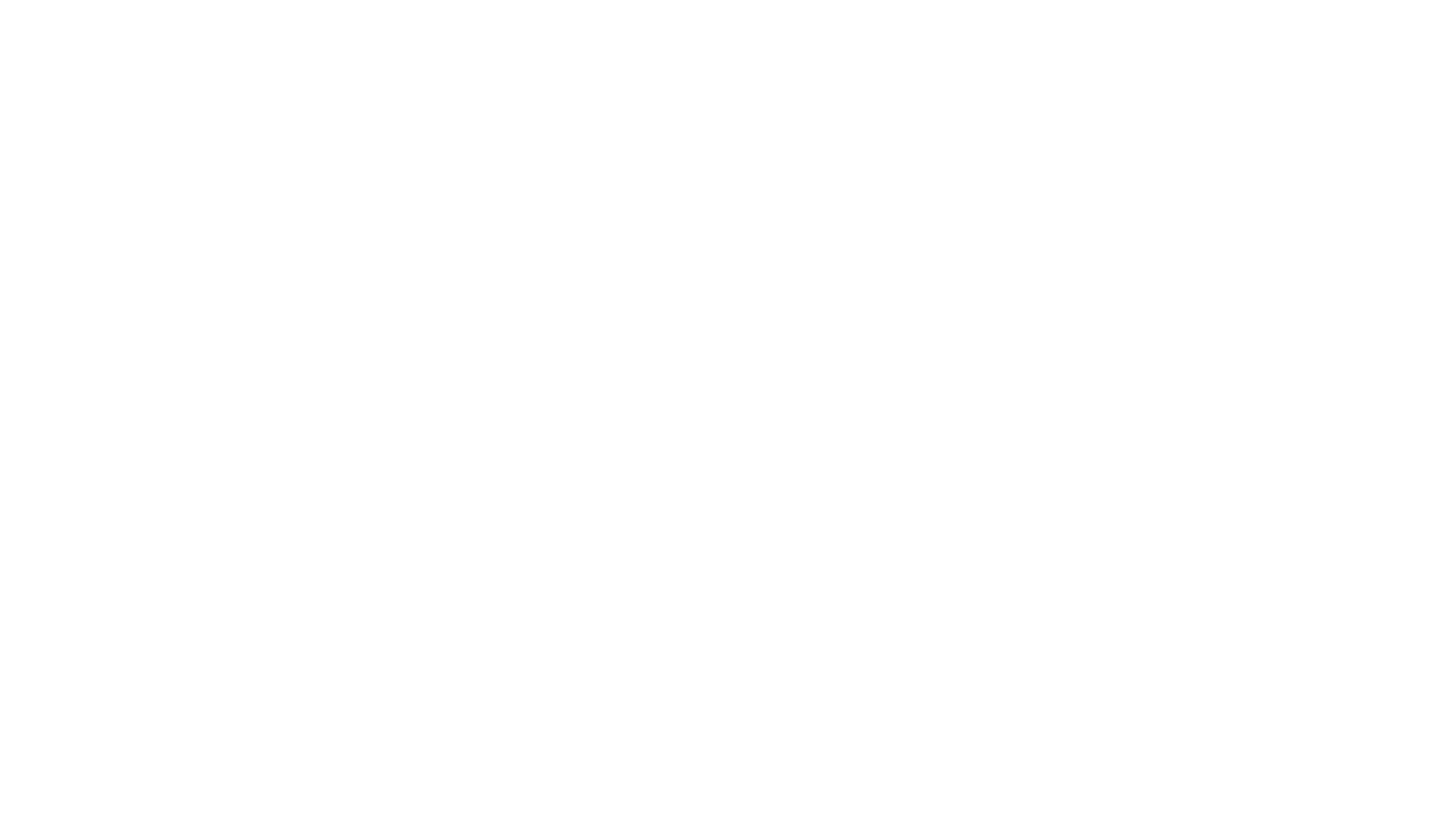 vzorce souvětí
stavbu souvětí je možné naznačit pomocí větného vzorce
do vzorce se píše značka V pro větu, číslice vyjadřující pořadí věty v souvětí a všechna znaménka ve větách
Šli jsme do cukrárny a dali jsem si tam zmrzlinu.
V1 a V2.
Nejvíc nám chutnala čokoládová, ale vanilková byla také skvělá. 
V1 , ale V2.
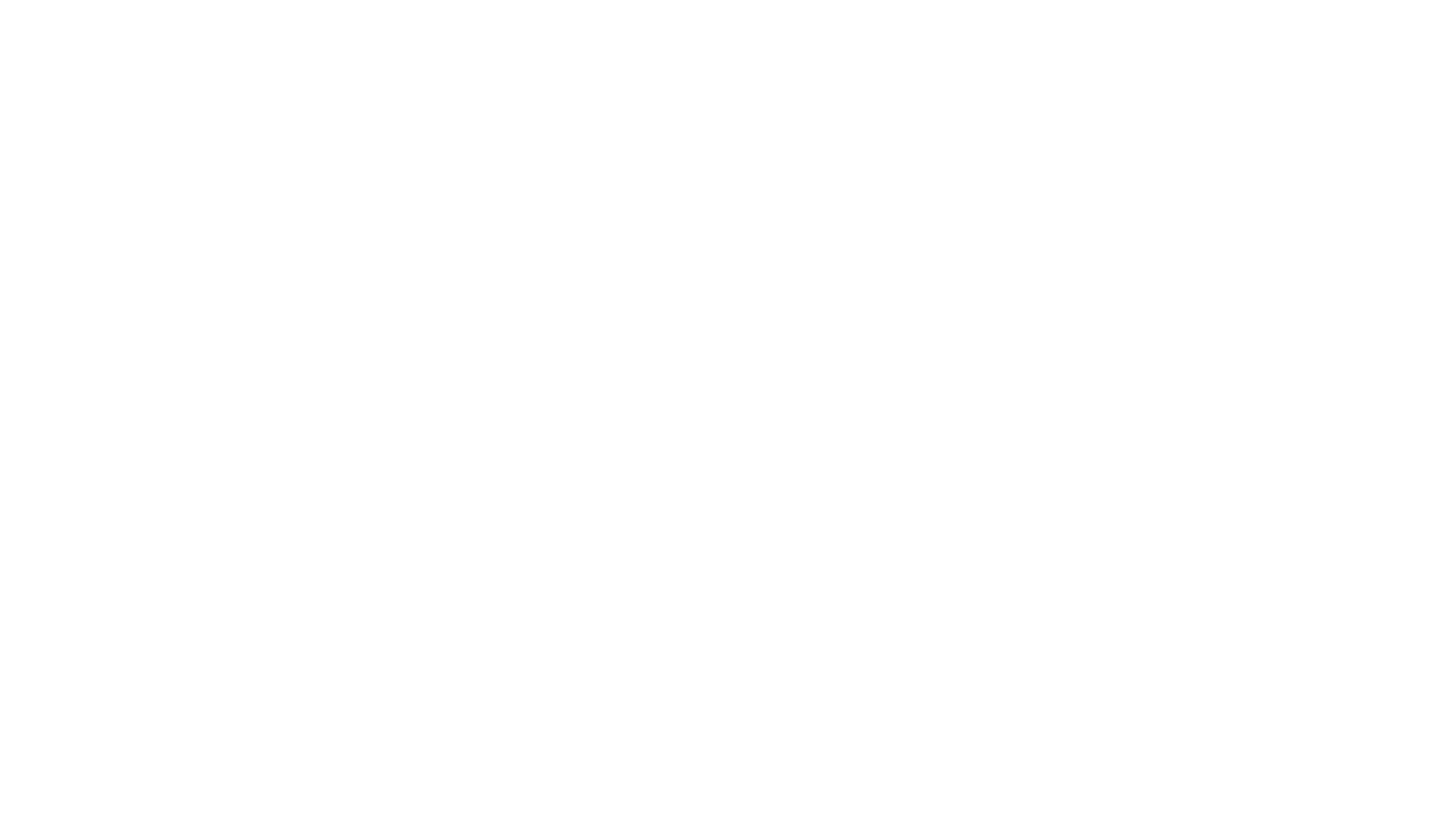 uvozovací věta a přímá řeč
netvoří souvětí – jde o volné spojení vět
Klára hněvivě zvolala: „Dej to sem!“
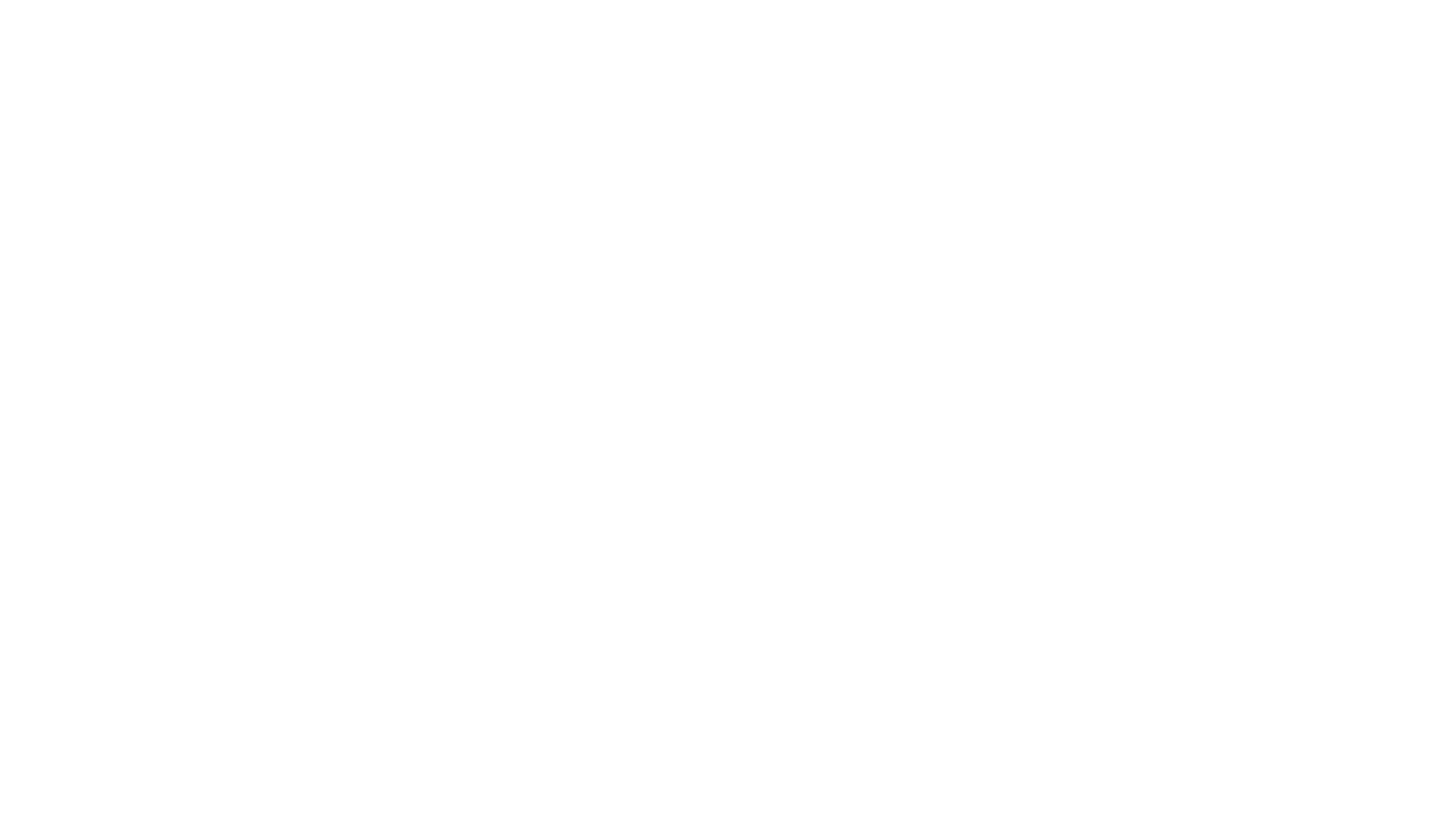 zápis
věta jednoduchá
větný celek vyjadřující jednu myšlenku
jedna základní skladební dvojice
souvětí
větný celek složený ze dvou i více vět jednoduchých
vyjadřuje složitější myšlenku nebo více myšlenek, obvykle platí, že kolik má souvětí přísudků, z tolika vět se skládá
spojovací výrazy
spojky (a, ale, že, nebo, protože, když ...)
zájmena (který, kdo, co, jenž ...)
příslovce (kde, odkud, kdy …)